Odder UngdomsskolePædagogisk dagLørdag d. 25.1.2020
Fritids- og Ungdomspædagogik anno 2020.
tokeagerschou.dk
Forebyggelsestænkning
De 4 parametre
tokeagerschou.dk
Tilskudsinformation
Udviklingsmodellen
Fællesskaber
Faglighed
Engagement
Interaktion
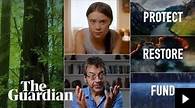 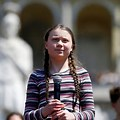 Betingelser – kontekst:Uddannelse – Ingen jobgaranti
Præstationsorientering
Perfekthed – det normale er unormaltSamfundsmæssig acceleration
”Pause” 
De sociale medier kalder i døgndrift
https://youtu.be/aUCD_24cygQ
Sprog
Refleksion
Livets muligheder
TilværelsesstykkerForbilleder
Motiver - Optagethed
Uddannelse
Dannelse/normer/
Værdier
Familie
Intentionelle
Handlinger
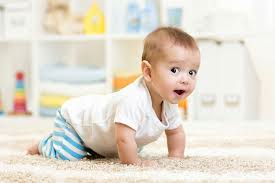 Menneske
Ung
Selvtillid
Livets Vej
TrinvisSucces
Selvværdsfølelse
Ståsted
MeningsfuldLivsførelse
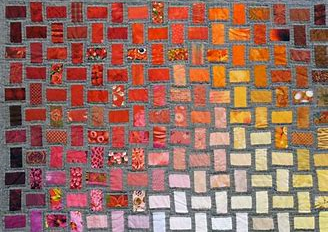 Terapeutisk udsivning
Udnytte og udfordre betingelser –
Lader sig overvinde
Biografi
1. gang.
FlygtighedUdsætte behov
Vedholdenhed
Tidstruktur
”Mærkning”
Support og pressure
De andre – Kammerater – Forpligtende Fællesskaber - 
Vi andre
tokeagerschou.dk
Break:
Tag en runde og interviewe hinanden ud fra spørgsmålene:

Hvad driver værket for dig?
tokeagerschou.dk
Begrebet : Meta-læring
tokeagerschou.dk
Kriterier for aktiviteter
Udgangspunkt i udviklingsperioden – Ungdomstiden – anno 2020

Til gavn for andre end gruppen selv – samfundsmæssig retning

Indlejre humanistiske normer – omsorg for andre

Plads til alle
tokeagerschou.dk
Fritiden

Stedet, hvor du kan:
dyrke venskaber og interesser
in real life and real time
sammen med kompetente voksne
med mulighed for opmærksomhed, nærvær og engagement netop i dit liv
selv sætte dagsordenen for din fritid
træne i medbestemmelse 
blive hjulpet og hjælpe andre
se alle farver i livet
opleve de store følelser og det dybe engagement
opleve dine første gangs – den første kæreste – den første optræden – den første døgndans – det første natløb……
få support netop til at teste dit talent uden frit fald.
tokeagerschou.dk
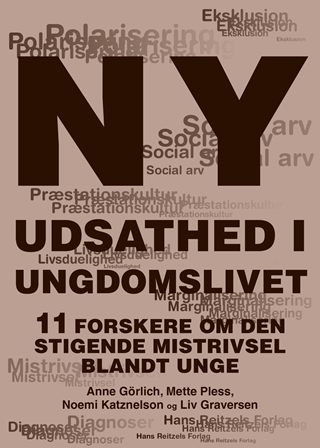 For de interesserede:
https://www.tokeagerschou.dk/staabi

Anerkendelse som udgangspunkt i pædagogisk praksis
‐ Om anerkendelse som autentisk, gensidigt engagement
Speciallærer Johannes Papanikolaou & Cand. Psych. Holger Knudsen Forman.

Fritid – tidsspilde, tidsfordriv eller et unikt
udviklingsrum?
Socialpædagog, Toke Agerschou.
________________________________________________________________
tokeagerschou.dk
tokeagerschou.dk